Phase
Two quantities are in phase if they are simultaneously increasing or decreasing.
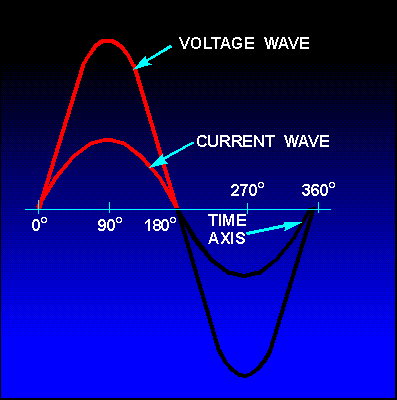 Waves in phase
If there is a period of time where one quantity is increasing while the other is decreasing they are out of phase. 
The two quantities need to have the same frequency (f) but not necessarily the same amplitude (A) ie VR and IR are in phase.
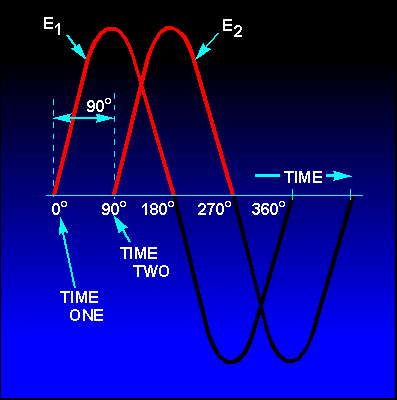 Waves out of phase by 90o or a ¼ cycle
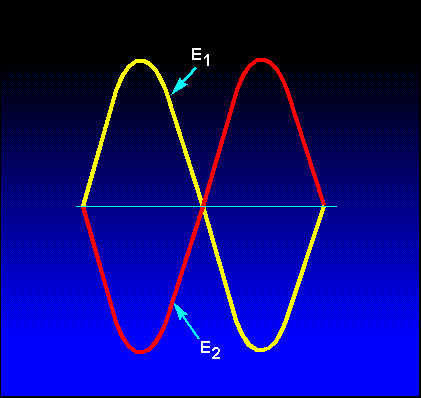 2 waves out of phase of ½ cycle or 180o.
Crest of one wave coincide with the trough of the other wave.
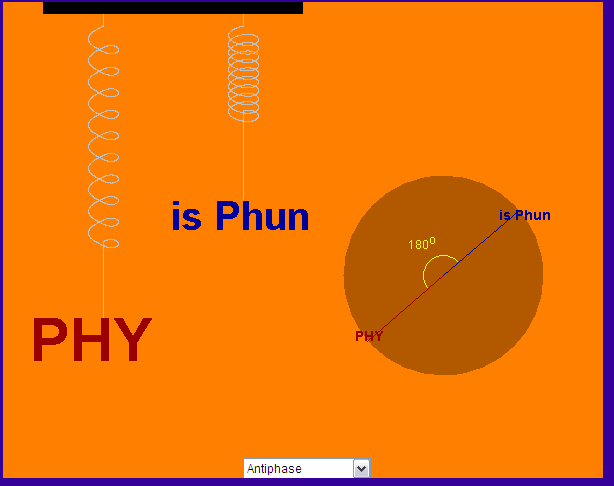 http://www.ngsir.netfirms.com/index.htm
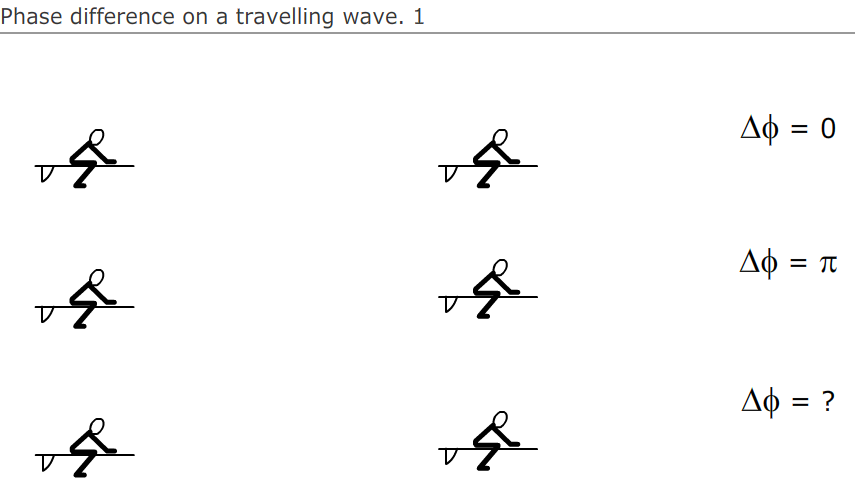 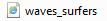 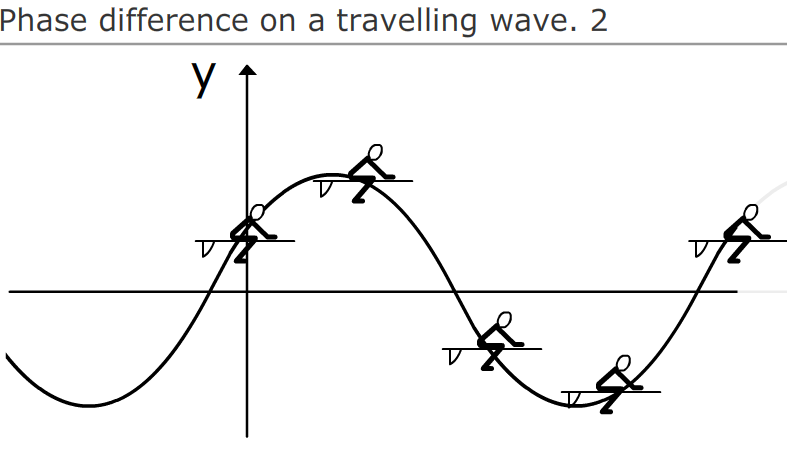 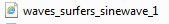 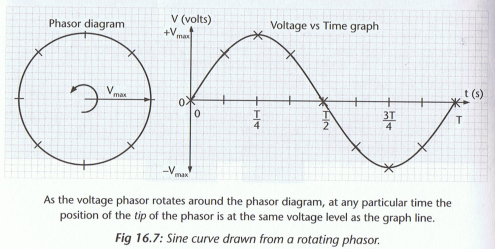 Phasors
Phase difference, when the quantities have a sine relationship with time, this can be measured with phasors.
A phasor is a rotating radius vector, the length of which is the maximum value (Amplitude) of the sine curve
SHM example: velocity is 900 ahead of displacement, acceleration  is 1800 ahead or behind displacement.
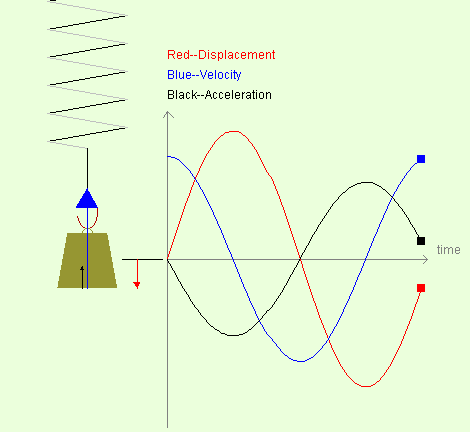 Web Link: Reference Circle Animation
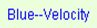 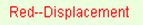 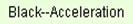 Phasors Vectors
AC in a resistor
Vm
V
I
ω
(2pft)
Vmsinωt
I
Vmax
Phasor Diagram (?)
Imax
R
Ohms Law holds at any and at every point in time.
Vm= Vmax
Im= Imax
V and I may be shown as functions of time as below. Both current and voltage are said to be IN PHASE